İnsan Bilgisayar EtkileşimiPsikolojik Boyutu - 2
Prof. Dr. Kürşat ÇağıltayODTÜ
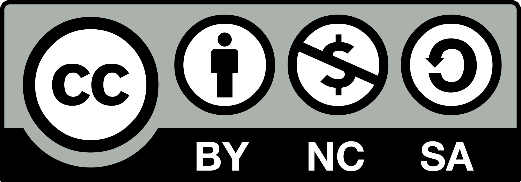 Bölümün Amaçları
İnsanın Bilişsel Yapısı ve İBE ile İlişkisi
İnsan Bilgi İşleme Yapısı 
Kısa ve Uzun Süreli Hafıza
Unutmak, Gruplama
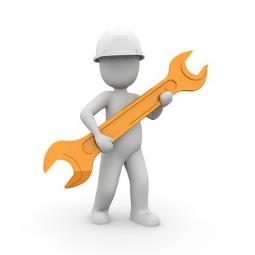 Etkinlik
Size söyleyecegim 4 rakamı hafızanızda tutun.
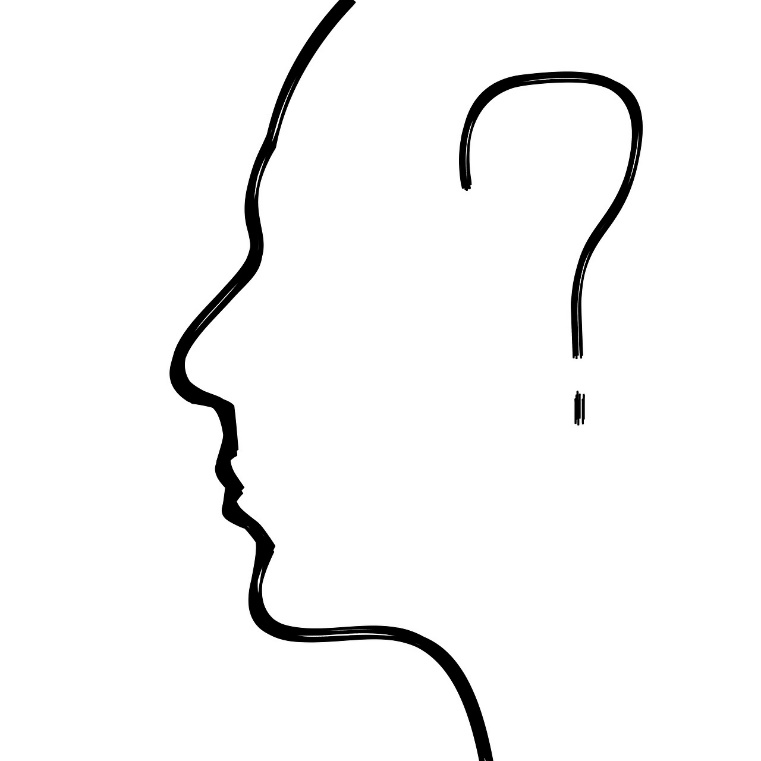 [Speaker Notes: https://pixabay.com/en/head-brain-thoughts-human-body-1965671/]
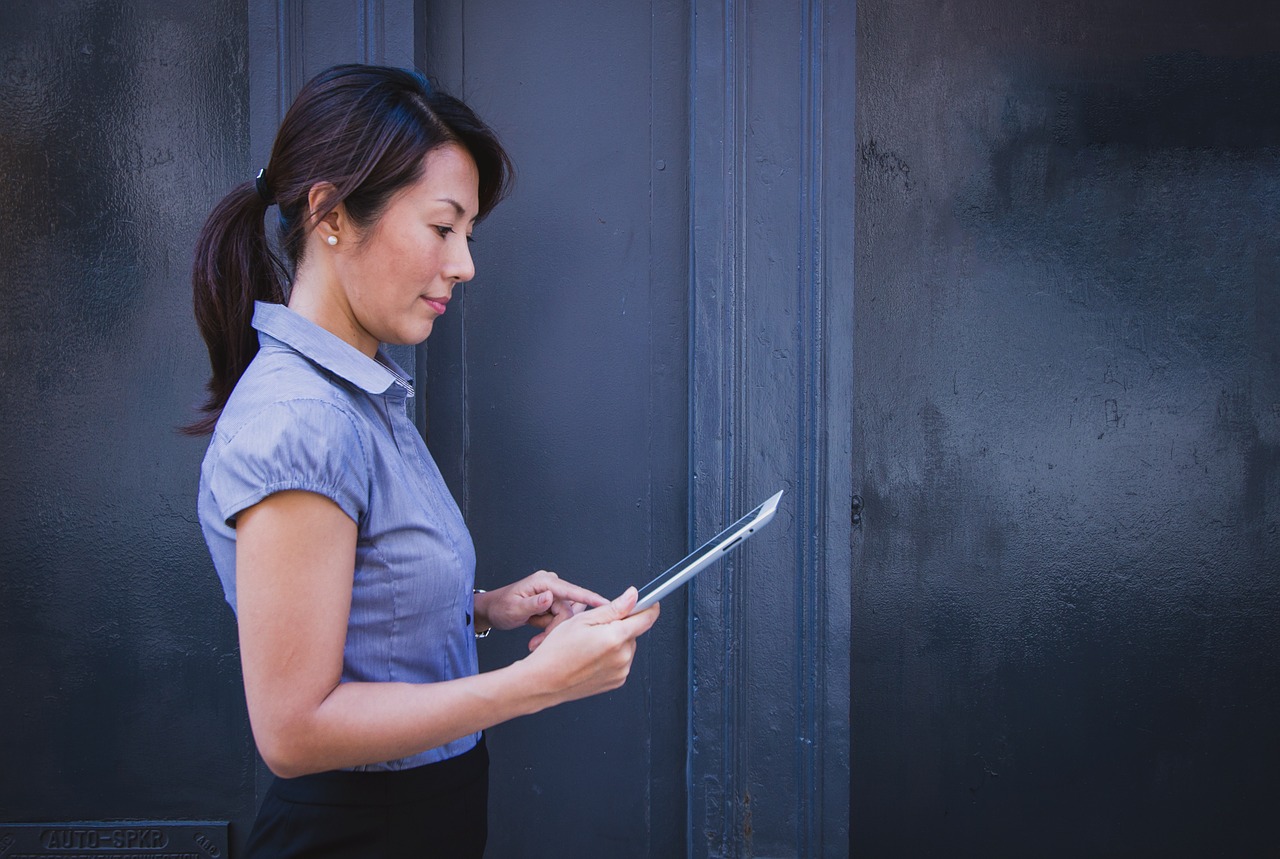 İBE ve Kullanıcının 4 Boyutu
Algısal
Görsel, işitsel
Sosyal
Organizasyon, grup
Bilişsel
Hafıza, öğrenme
Fizyolojik 
Fiziksel ergonomi
[Speaker Notes: https://pixabay.com/en/computer-user-icon-peolpe-avatar-1331579/]
Nielsen (1993) – Kullanıcı Tipleri
Alan Hakkında Bilgili
Sistemin Uzman Kullanıcısı
Düşük Bilgisayar Deneyimi
Yüksek Bilgisayar Deneyimi
Sistemin Deneyimsiz Kullanıcısı
Alan Hakkında Bilgisiz
Kullanıcıların Temel Özellikleri
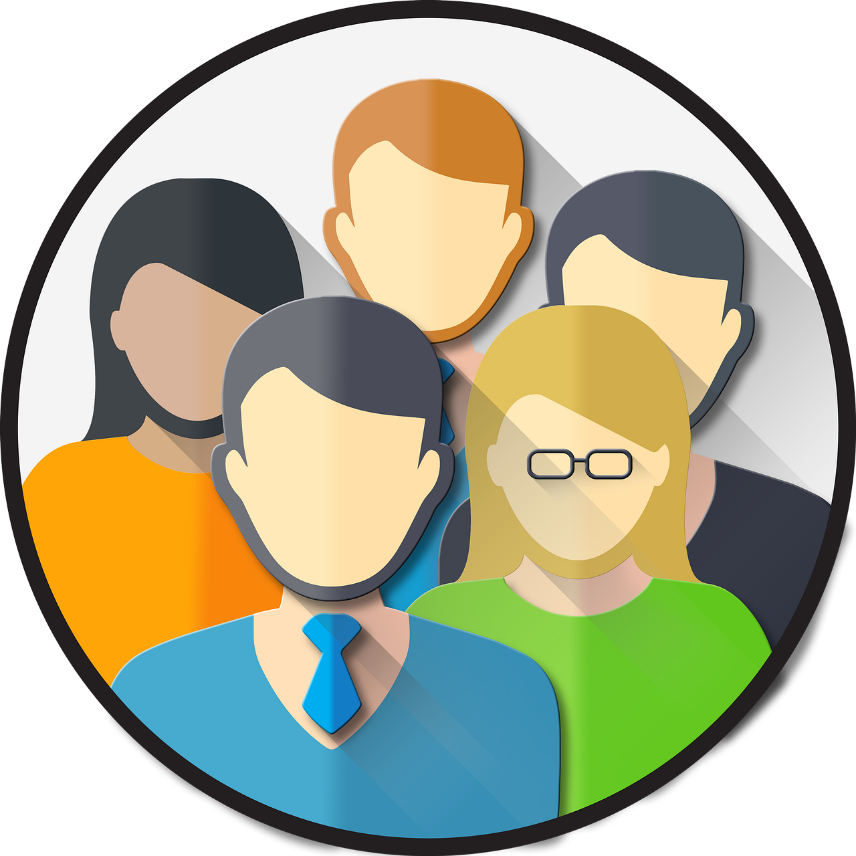 Deneyimle değişirler.	
Aktif öğrenirler.
Dikkatleri kısıtlıdır.				
Hata yaparlar.
Hepsi farklıdır.			
Hedef merkezlidirler.
Sistemi kafalarında modellerler.
[Speaker Notes: https://pixabay.com/en/computer-user-icon-peolpe-avatar-1331579/]
P1_04
Card, Stuart K., Moran, Thomas P. and Newell, Allen (1983): The Psychology of Human-Computer Interaction.Hillsdale, NJ, Lawrence Erlbaum Associates
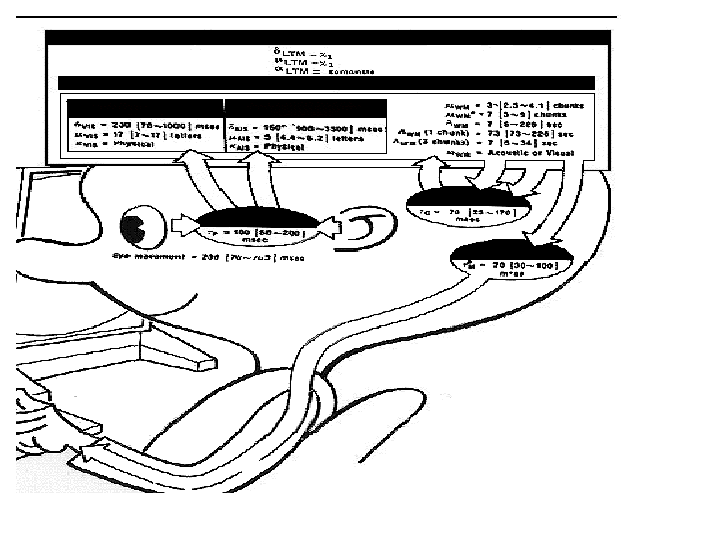 Uzun Süreli Hafıza
Çalışan (Kısa süreli) Hafıza
Görsel Birim Depo
İşitsel Birim Depo
Bilişsel İşlemci
Algı İşlemcisi
Motor
İşlemci
8
İnsan Bilgi İşleme Modeli
Dikkat Kaynakları
Algısal ön 
işlemci
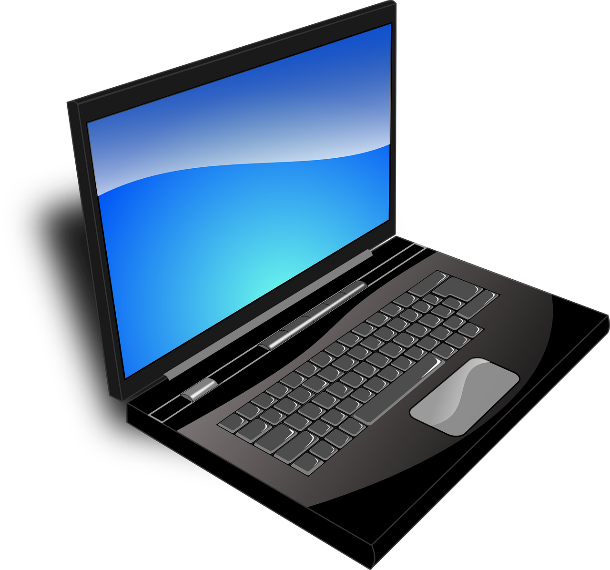 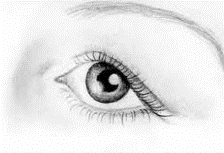 Karar ve Tepki Seçimi
Tepki Gerçekleştirme
Algı
Kısa Süreli Bellek
Uzun Süreli Bellek
Bellek
Wickens (1992)’den uyarlanmıştır
[Speaker Notes: https://pixabay.com/en/laptop-black-blue-screen-monitor-33521/
Not: Buradaki kodlar laptop görseli içindir. Çizelge ppt şeysileri ile temaya uygun düzenlenebilir diye düşündüğümden çizim ya da görsel gibi kodlamadım.]
İnsan Bilgi İşleme Modeli
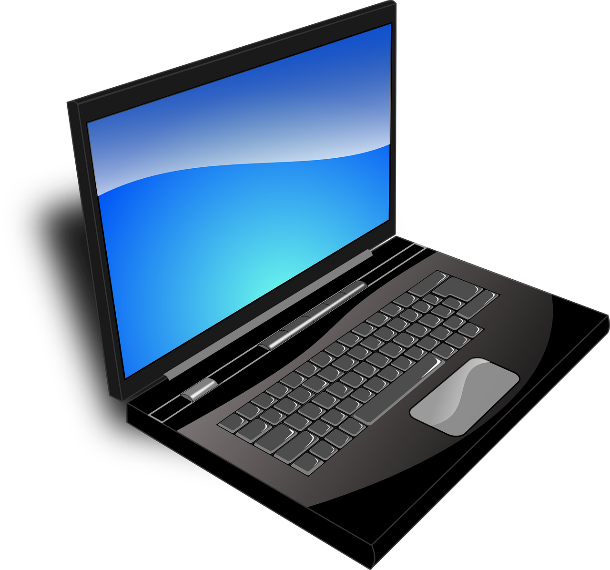 Algısal ön 
işlemci
Virüs
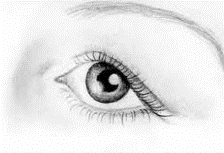 Algı
Wickens (1992)’den uyarlanmıştır
İnsan Bilgi İşleme Modeli
Dikkat Kaynakları
Virüs
Karar ve Tepki Seçimi
Algı
Kısa Süreli Bellek
Uzun Süreli Bellek
Wickens (1992)’den uyarlanmıştır
Bellek
İnsan Bilgi İşleme Modeli
Dikkat Kaynakları
Karar ve Tepki Seçimi
Algı
Kısa Süreli Bellek
Uzun Süreli Bellek
Bellek
Wickens (1992)’den uyarlanmıştır
İnsan Bilgi İşleme Modeli
Dikkat Kaynakları
Karar ve Tepki Seçimi
Algı
Virüs
Kısa Süreli Bellek
Virüs
Uzun Süreli Bellek
Bellek
Wickens (1992)’den uyarlanmıştır
İnsan Bilgi İşleme Modeli
Dikkat Kaynakları
Karar ve Tepki Seçimi
Algı
Kısa Süreli Bellek
Uzun Süreli Bellek
Bellek
Wickens (1992)’den uyarlanmıştır
İnsan Bilgi İşleme Modeli
Dikkat Kaynakları
Algısal ön 
işlemci
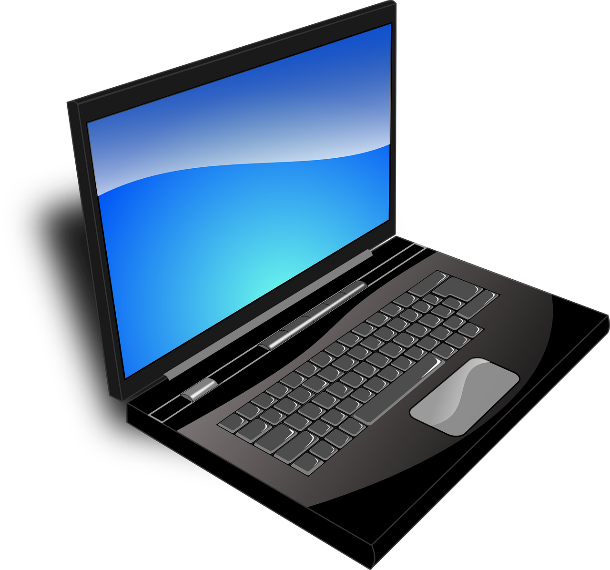 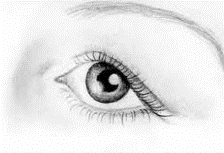 Karar ve Tepki Seçimi
Tepki Gerçekleştirme
Algı
Kısa Süreli Bellek
Uzun Süreli Bellek
Bellek
Wickens (1992)’den uyarlanmıştır
Temel Özellikler
Bilişsel sistemimizin temel yapıları
hafıza (kısa ve uzun süreli), şema, vs.
İşlemler
Kodlama, çağırma, özümseme vs.
Biliş aktiftir:	
 anlam ve düzenlilik arar.
Düzen?
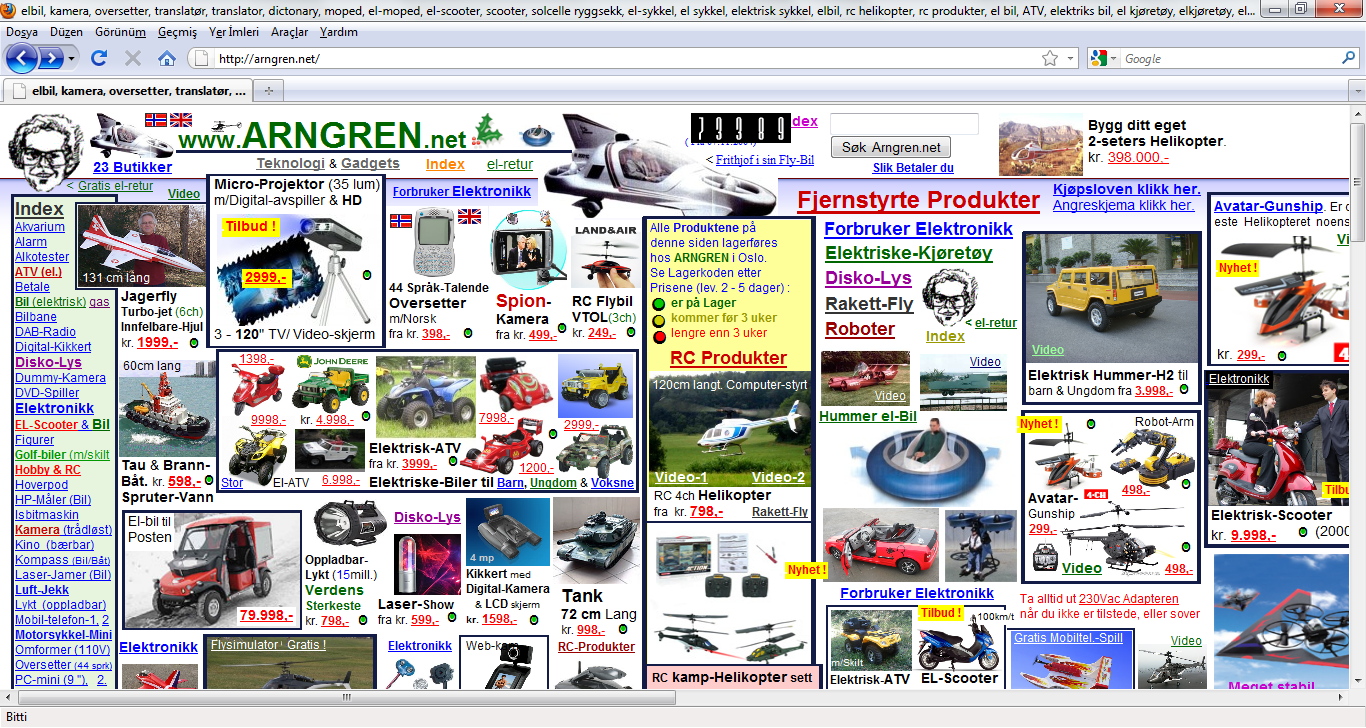 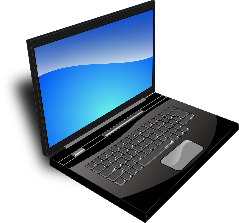 Virüs
Biliş hızlı ve düzenli
Algısal Ön İşlemci
Veriler hızla yok olur (<1sn).
Gelen sinyalin karakteristiklerine duyarlıdır.
Bilinçsiz süreç
Algı
Çok sayıdaki sinyali bir kategoriye eşleştirme
Hissetme, tanıma, kategorize etme döngüsü
Bilinçli
Algısal ön 
işlemci
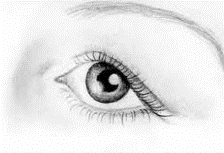 Algı
Ve sonra....
Karar ve tepki seçimi
Bilgi bir kere kodlanırsa tepki verilir.
Otomatik ya da kontrollü tepki
Tepkinin gerçekleşmesi
Bir dizi davranış süreci
Geribildirim
Olayları ve bizim tepkimizi takip ederiz.
Dikkat, algısal ön işlemci’den sonra devreye girer.
Kısa Süreli (Çalışan) Hafıza-KSH
Kısıtlı kapasite (7 +/-2 grup/kutu)
Kısa süreli (10-30 sn. Silinme süresi)
Yeni bilgi eskisini değiştirir (unutmak).
Tekrar etmek bilginin KSH’da kalmasını sağlar.
Gruplama (Chunking) KSH kapasitesini daha etkin kulanmamızı sağlar.
Arayüz tasarımı için en kritik unsurlardan birisidir.
Uzun Süreli Hafıza
Sonsuz kapasite (teorik)
Yavaş işlem
Anlamsal yapı
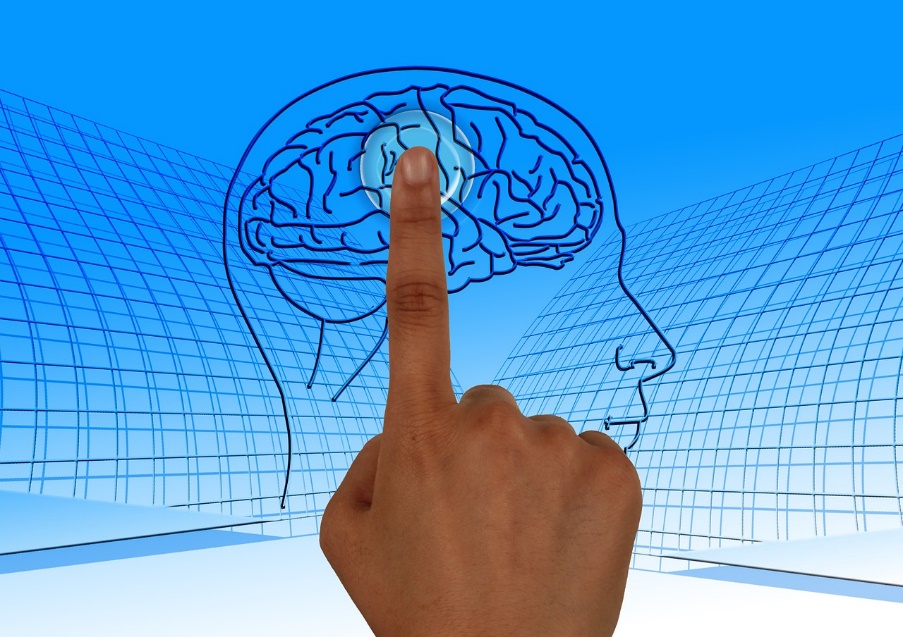 [Speaker Notes: https://pixabay.com/en/brain-turn-on-education-read-book-770044/]
Örnekler
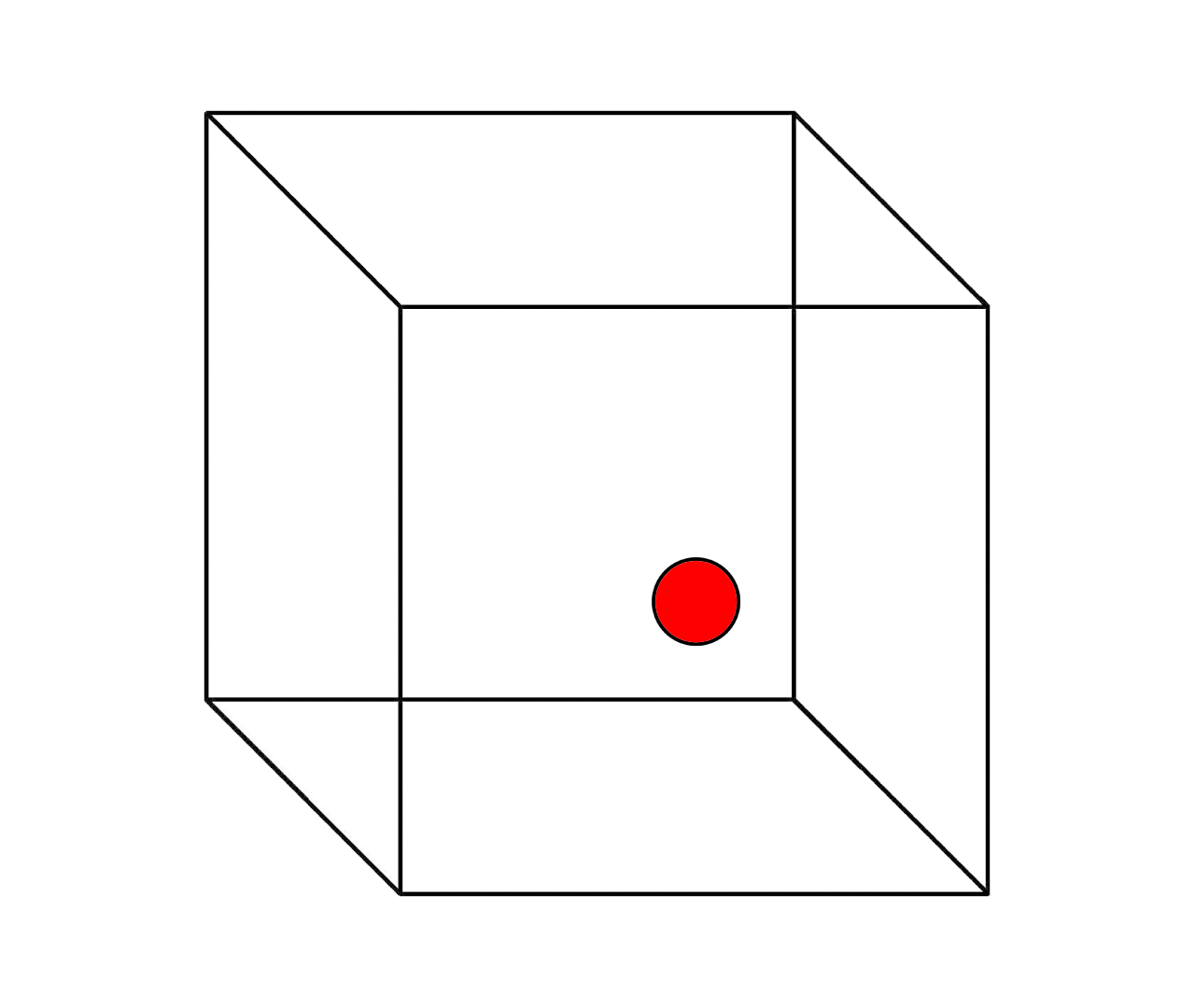 Uzun Çizgiler Paralel mi?
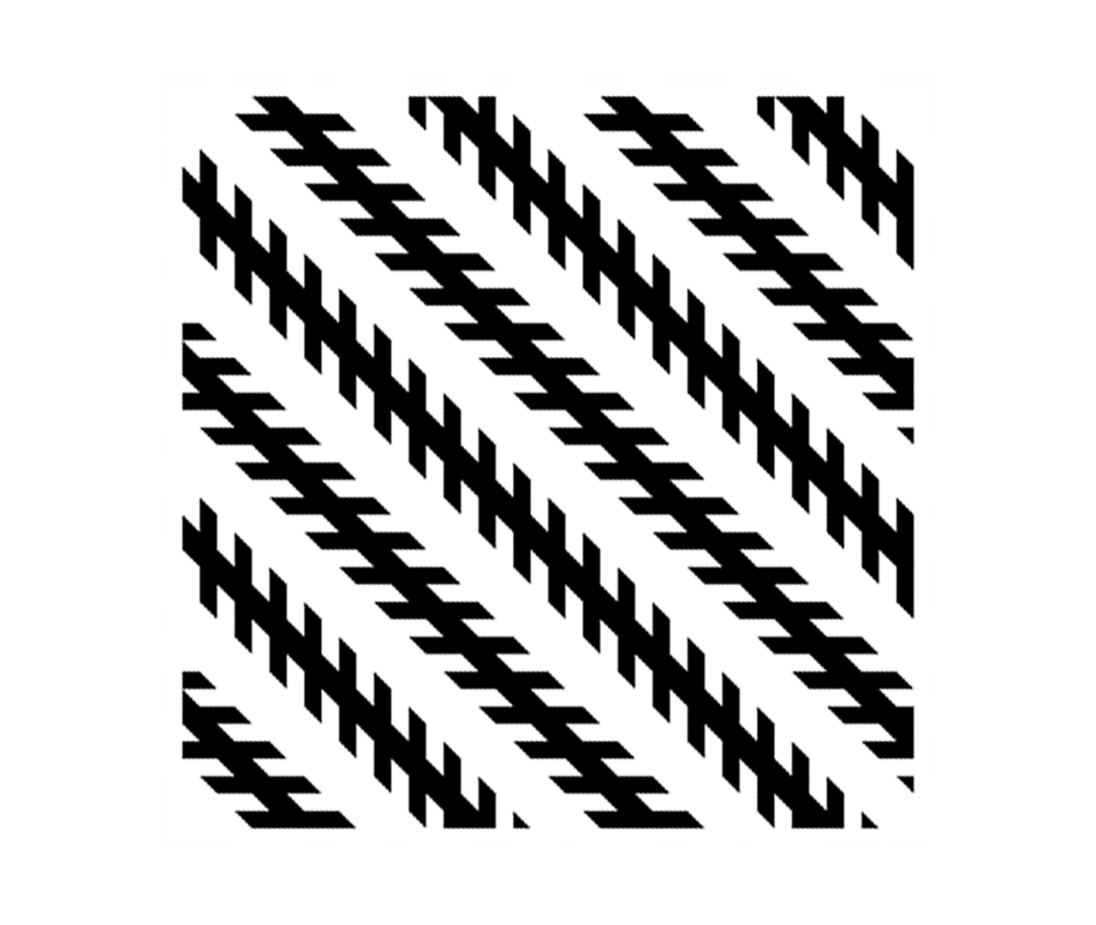 Zollner iluzyonu
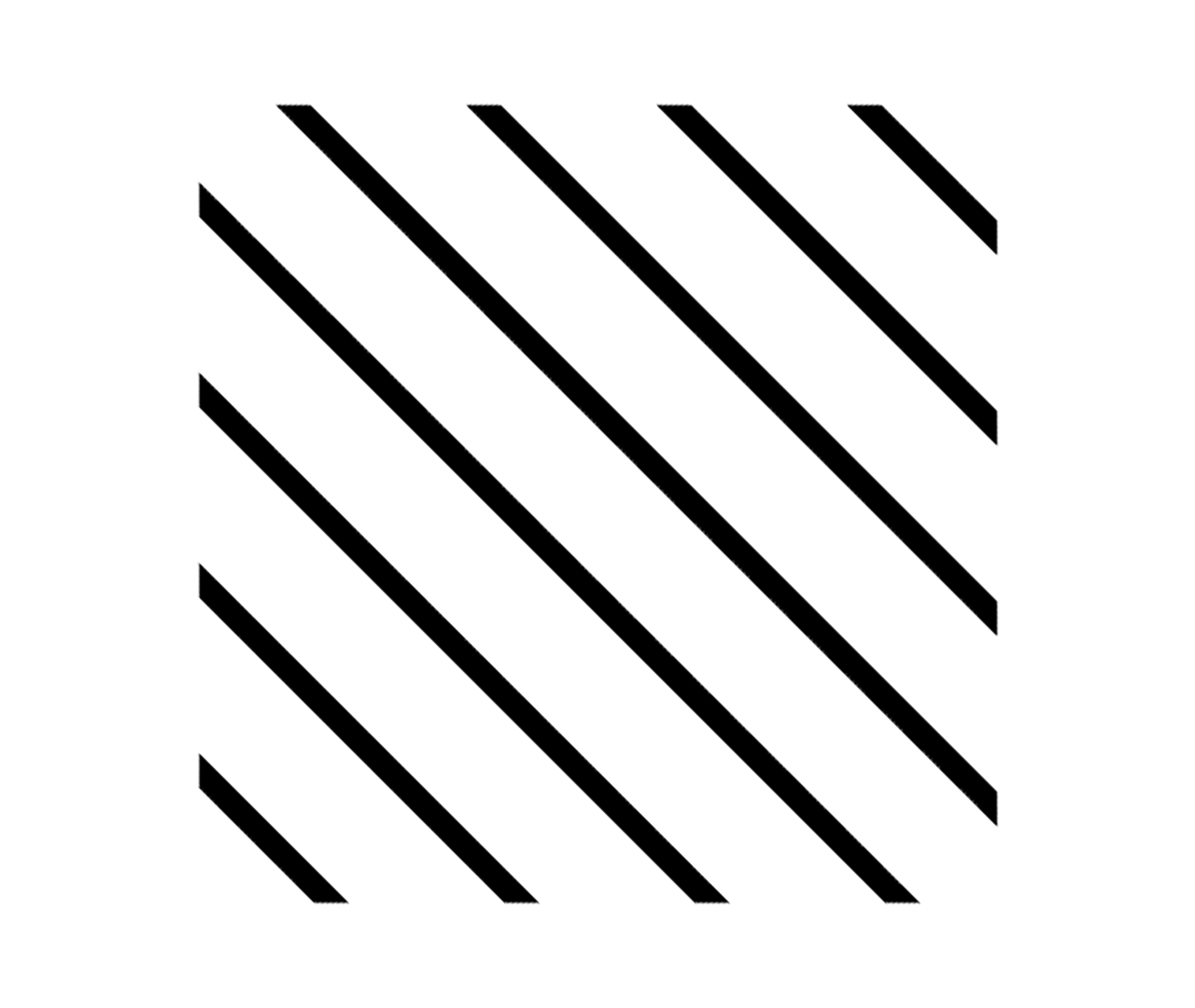 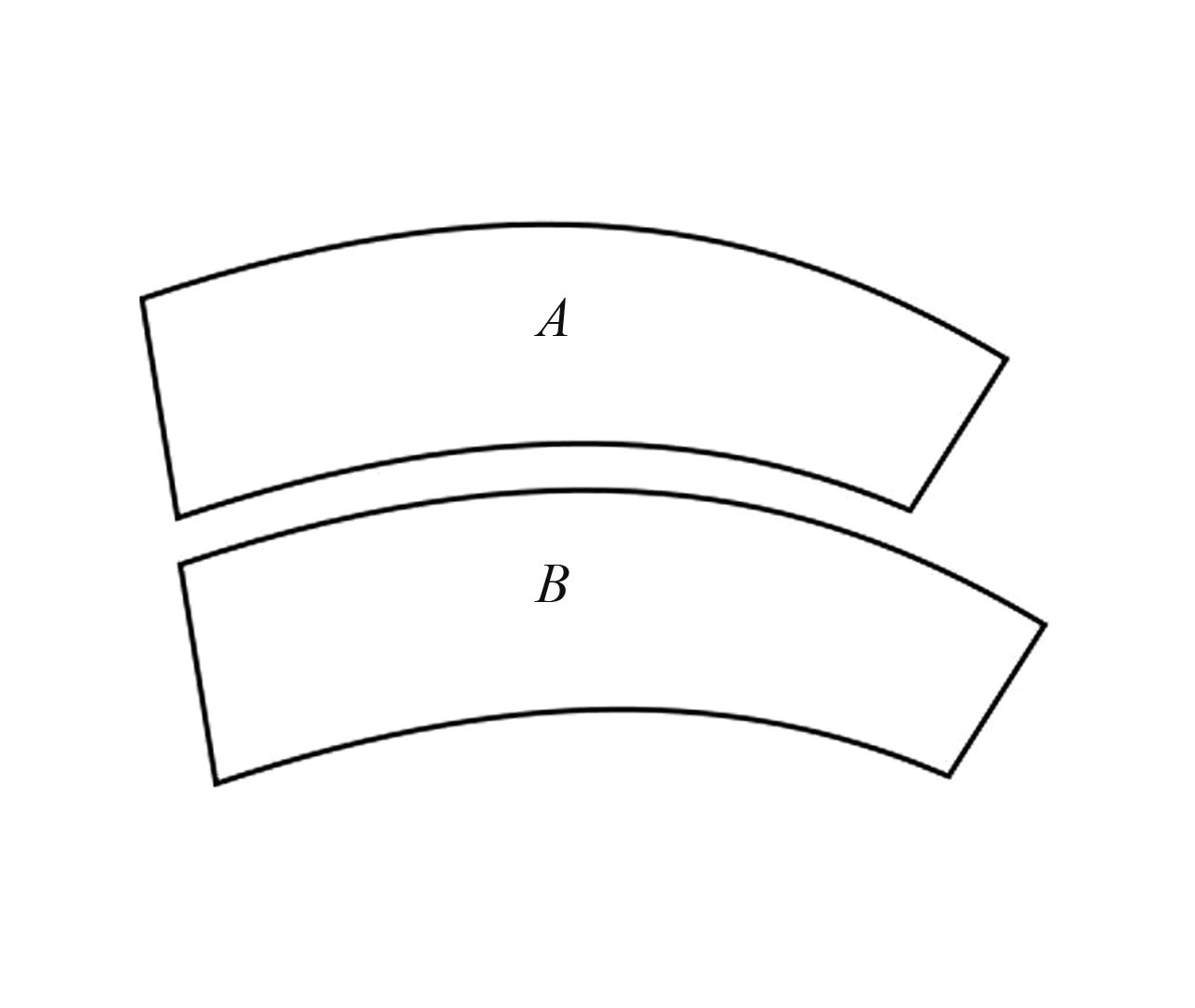 Jastrow – Hangisi Büyük?
Sonuç
Algı aktif ve yorumlayıcıdır.
Yorumlama 
görsel/işitsel (aşağıdan yukarı) ve 
deneyim temelli (yukarıdan aşağı)
Bazen yorumlar eksik olabilir.
Uyaranlar düzenli ise etkileşimi otomatikleştirir.
Düzensiz uyaranlar eski deneyimlere göre yorumlanır.
Örnek
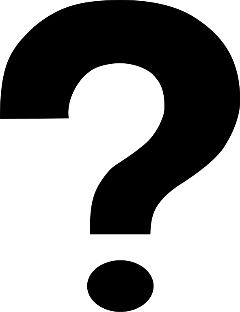 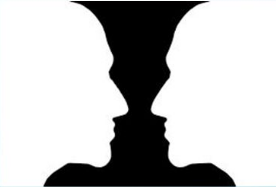 Tasarıma Etkisi:
Tasarımcı ürünü kullanıcının gözünden göremez.
Kullanıcılar arası farklılıklar bilgiyi farklı algılamaya neden olabilir.
Deneyim ve sürekli kullanmak kullanıcılar arasındaki farklılığı azaltır.
KSH testi – Kalemleri bırakın ……
10 tane sayı okuyacağım.
Okuduktan sonra sayıları sırası ile hatırlamanızı isteyeceğim.
Sayıların okunması bittikten sonra okuduğum sırada kağıda not edin.
Hazırsanız başlıyorum....
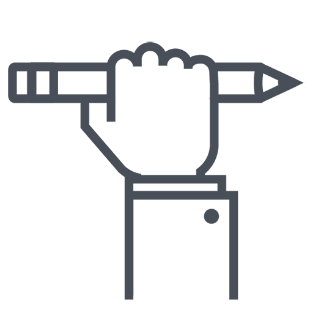 Şimdi kağıda yazın……
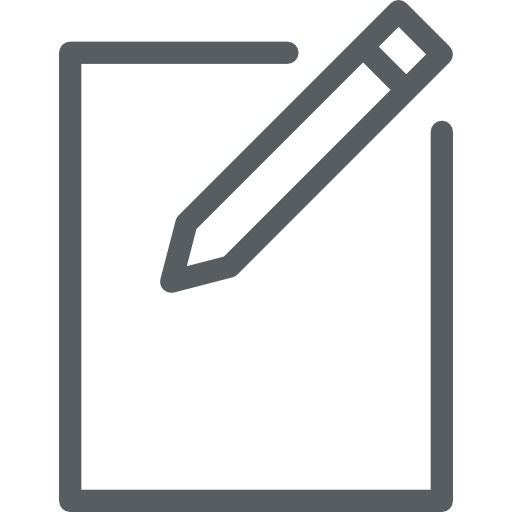 Şimdi kontrol edin……
5-15-67-4-91-23-87-9-53-66

Sonuç?
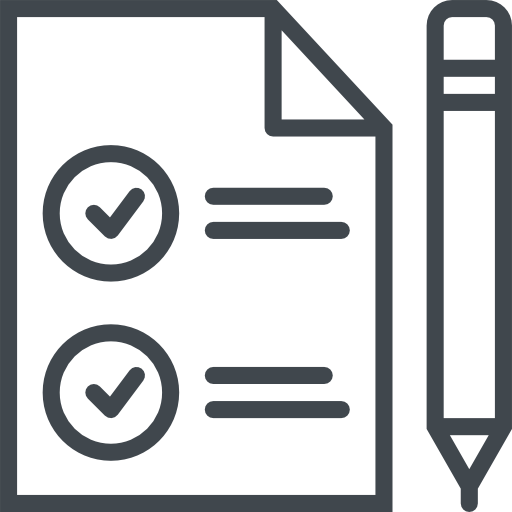 Bir test daha yapalım……
Kalemleri bırakalım.
Söyleyeceğim sayıları hatırlayın.
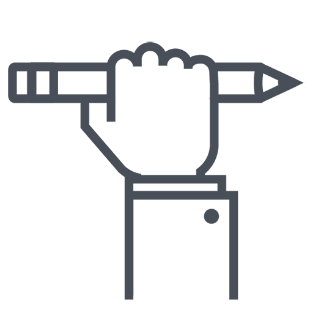 Şimdi aynı şekilde kağıda yazın……
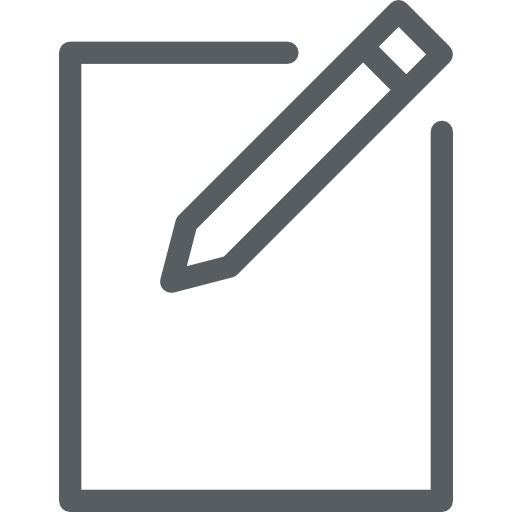 [Speaker Notes: https://pixabay.com/en/macro-notebook-paper-pen-table-1854102/]
Şimdi kontrol edin……
15-8-75-4-9-23-87-19-3-16
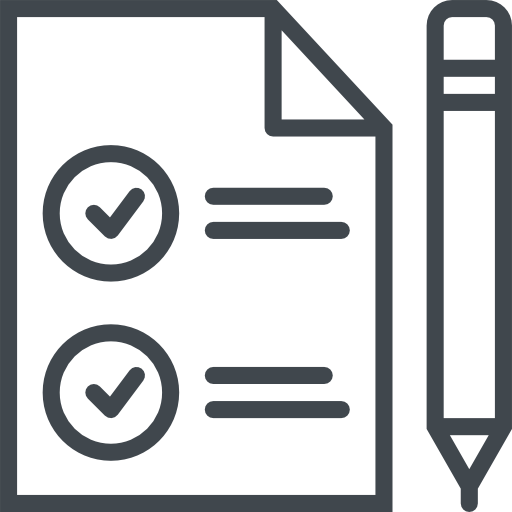 İlk Testte Ne Oldu?
100
90
Doğruluk %
80
70
Denek 1
Denek 2
60
50
40
30
20
10
0
1
2
3
4
5
6
7
8
9
10
Sayılar
Ek İpucu Verirsek
100
90
Doğruluk %
80
Normal
Deney
70
60
50
40
30
20
10
0
1
2
3
4
5
6
7
8
9
10
Sayılar
KSH yükü
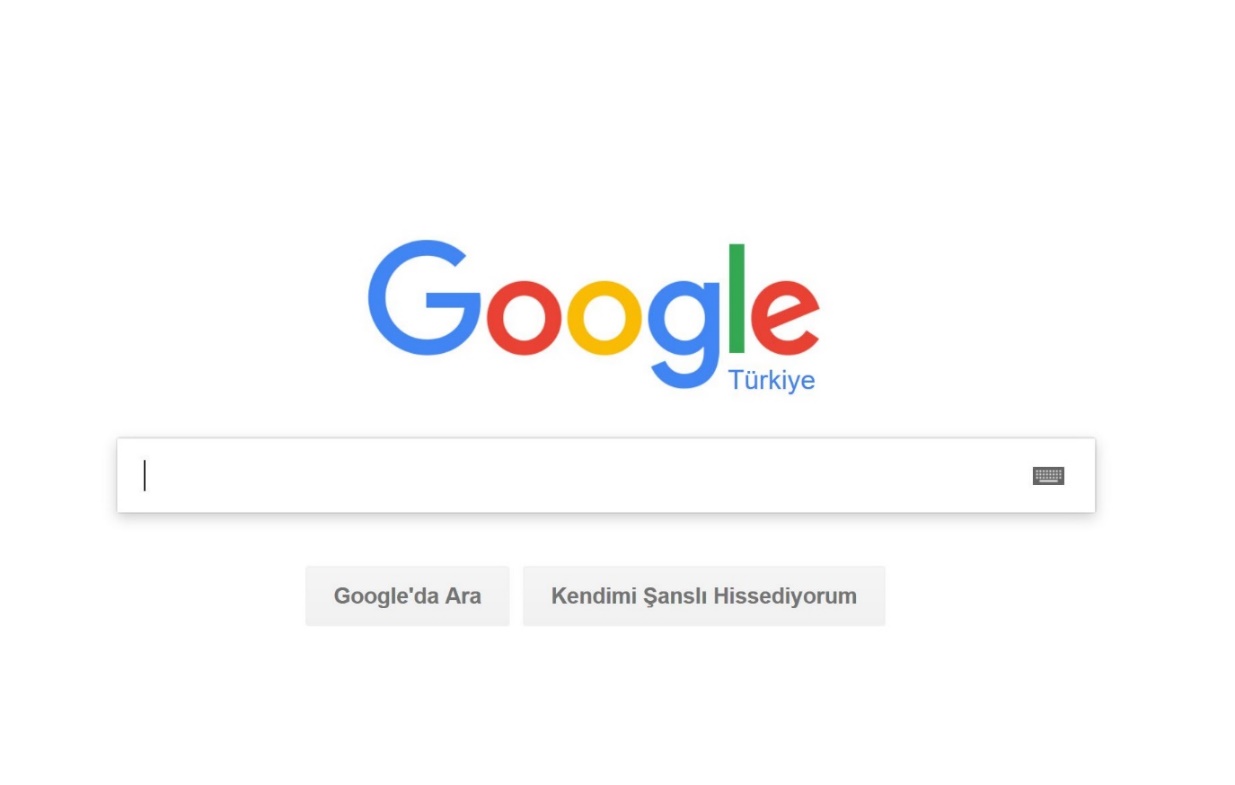 Neler İpucu?
İşitsel
aksan, 
vurgu, 
aşinalık
Görsel 
Renk
Etiket
Büyüklük
Ayırd edici özellikler
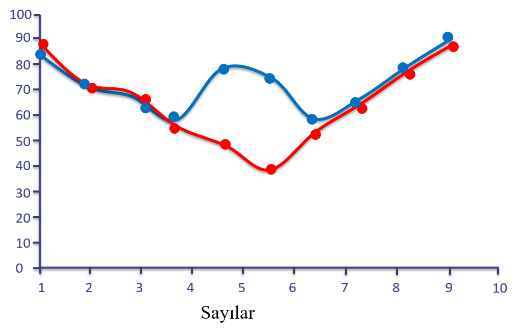 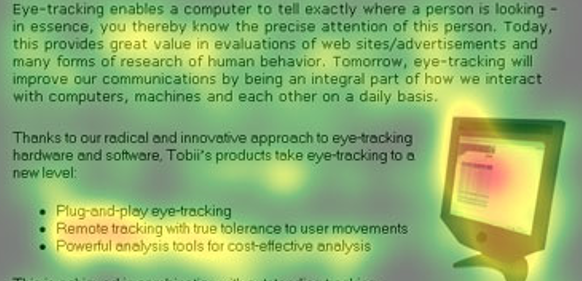 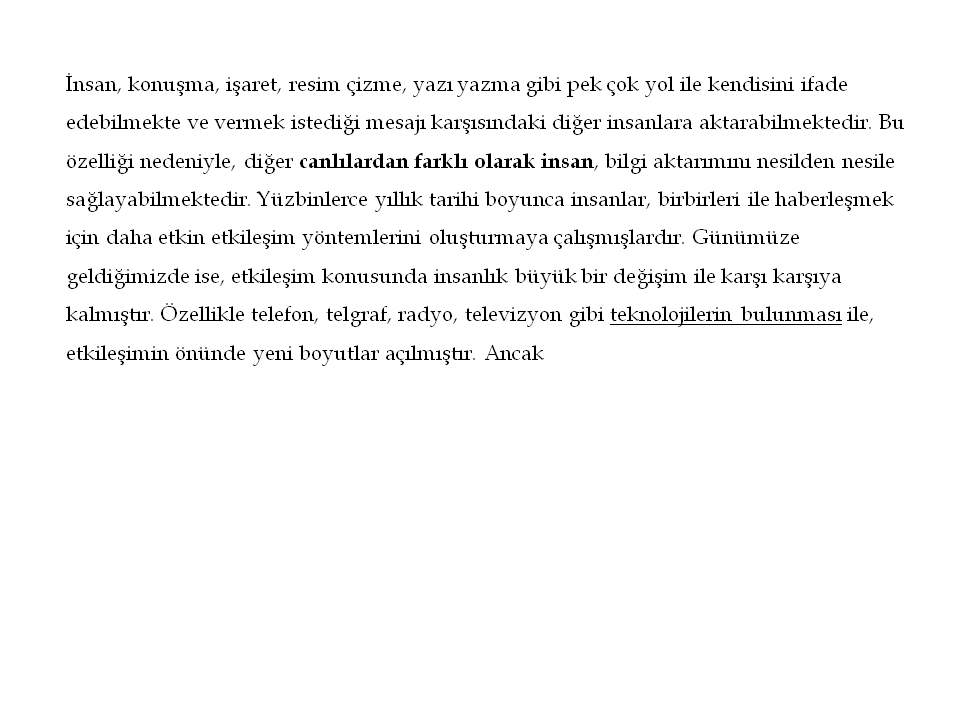 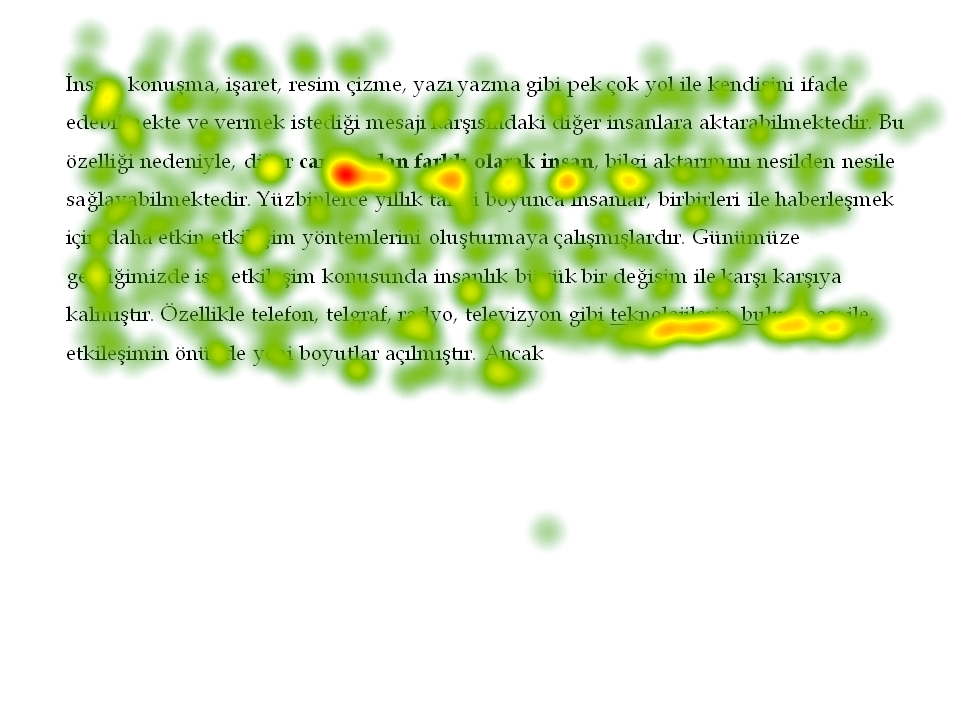 Bir Bütünlük Var mı?
Şimdi?
İBE Açısından :
Arayüz tasarımının yapısı
Algısal gruplamayı desteklemeli.
Görsel taramaya yardım etmeli.
Önemli öğelerin yerlerini belirgin yapmalı.
Estetiği etkilemeli.
Gruplamanın Önemi
KSH kapasitesini genişletir
Büyük Gruplama = Fazla hatırlama
 Örnek	:
S,U,N,I,B,M,M,A,C  (9 parça)
3.1.2.2.1.0.3.6.8.3 (10 parça)
Grup ve Hatırlama
Gruplarsak:



312 210 3683  (3 ya da 1 grup)

 Gruplar anlamlı olmalıdır
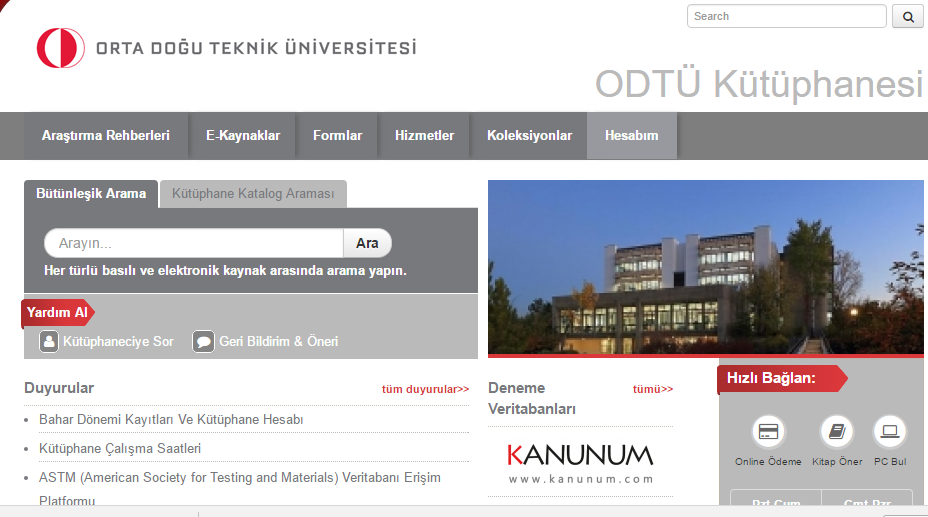 Anlamlı Gruplama Örneği
Bir sonraki ekranda gelecek yazıyı ezberlemeye çalışın
TDKUSBTRTSSKDNATSK
TDKUSBTRTSSKDNATSK


TDK, USB, TRT, SSK, DNA, TSK
Anlamlı Gruplama – Ne oldu?
Dizi 18 harften oluşmaktadır.
Dizideki harf sayısı 7+/-2 kapasitesinin çok üstündedir.
Ezberlemesi çok zordur.
Diziyi geçmiş deneyimlerimiz doğrultusunda gruplarsak ezberleme işi de çok kolaylaşır.
Gruplama ve Dikkat?
Biliş Düzen Arar
Bir kategoriye koymak ve  işlem eforunu azaltmak için biliş düzen arar
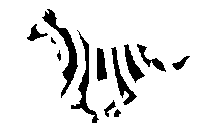 Ya CAPTCHA?
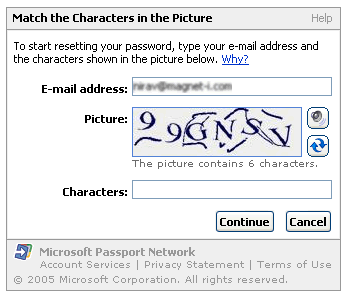 Completely Automated Public Turing test to tell Computers and Humans Apart)
Tasarım Açısından...
İkonlara etiket eklenmesi hatırlamaya yardımcı olur.
Gruplama hem bilişsel hem de fiziksel boyutta olmalı.
Menü tasarımı (Fiziksel)
Komutların sırası (Bilişsel)
Tekrar yapmak gruplama ve hatırlamayı kolaylaştırır.
Okuma = Algısal Gruplama Etkinliği
Pek çok kelimenin sadece başındaki bir kaç harfi (4-5) okuruz
Tanımadığımız kelimelere daha uzun yoğunlaşırız

Deneyimli/Hızlı okurlar daha kısa yoğunlaşır

Kelimenin başına bakmak onu anlamak için yeterlidir
Kelimelerin başına yoğunlaşılır
_ir ____limenin   __dece   ____şına ___mak   ___sini   __lamak  _çin ___terlidir.
Şimdi?
Bi_ kelim___   sad__   başı____ bak___   heps__   anla___  iç__ yeter___.
Yazıda Düzen
Cümlenin bu kısmını okumak sondaki kısmı okumaktan daha kolaydır, ÇÜNKÜ BÜYÜK HARFLERLE YAZILAN KELİMELER AYNI ŞEKLE SAHİPTİR.
AmA BunU oKUmaK öBÜrüNe GörE dAHa ZorDuRAlgı sistemimiz her zaman bir düzen ve tutarlılık arar
Özet
Algı aktiftir
Bilgi işleme kapasitemizde kısıtlar vardır.
Düzenli karşılaştığımız bilgiyi gruplarız.
Gruplama görsel, işitsel ya da fiziksel olabilir.
Daima düzen ararız.
Tanıdık olmayan uyaranlar bilgi işleme süremizi kısaltır.
Kullanıcılar deneyimle değişir.
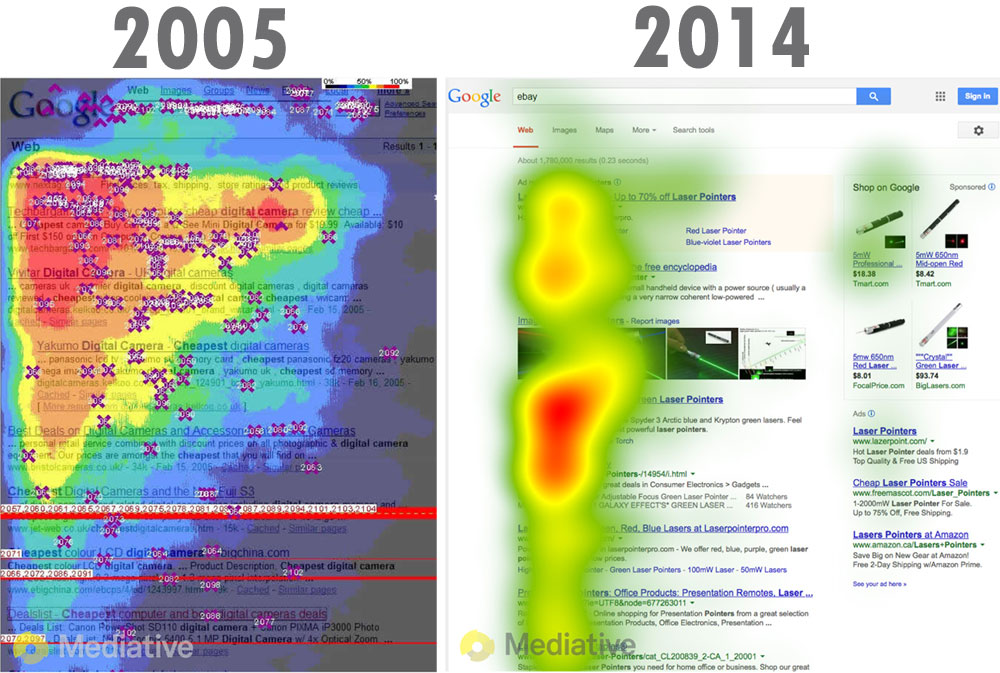 Bölüm sonu etkinlik
Size başta söylediğim 4 rakam neydi?
62  10  7  23
Bir sonraki derste devam.